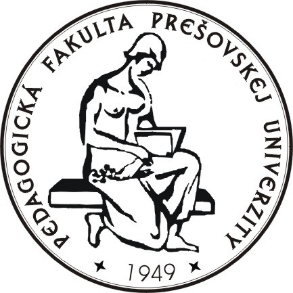 Prešovská univerzita v PrešovePedagogická fakulta
Študijné pobyty a stáže pre študentov v zahraničí
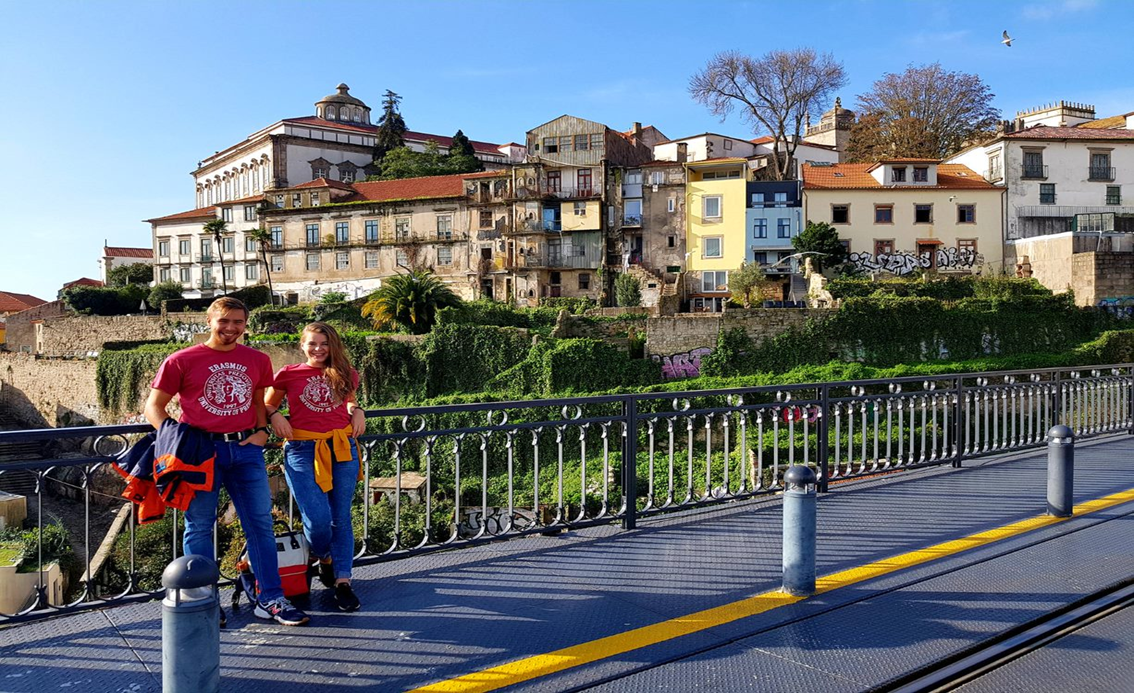 ZÁKLADNÉ INFORMÁCIE O PROGRAME ERASMUS+
MOBILITA ŠTUDENTOV V RÁMCI PROGRAMU ERASMUS+
PROGRAM ERASMUS+ ŠTUDIJNÝ POBYT
WEB STRÁNKY ŠTUDENTSKÝCH MOBILÍT PROGRAMU ERASMUS+
KOORDINÁTORI PROGRAMU ERASMUS+ NA PF PU V PREŠOVE
ĎALŠIE PROGRAMY PONÚKAJÚCE ŠTIPENDIJNÉ POBYTY
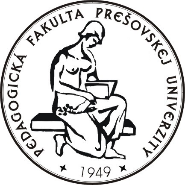 01 / 13
Ciele programu Erasmus+
Štúdium v cudzine, a to v rámci EÚ i za jej hranicami.
 Podpora partnerstiev vzdelávacích zariadení, mládežníckych organizácií, podnikov, miestnych a regionálnych orgánov a mimovládnych organizácií.
Reformy zamerané na modernizáciu vzdelávania a odbornej prípravy a podporu inovácií, podnikateľských schopností.
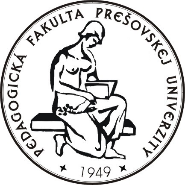 02 / 13
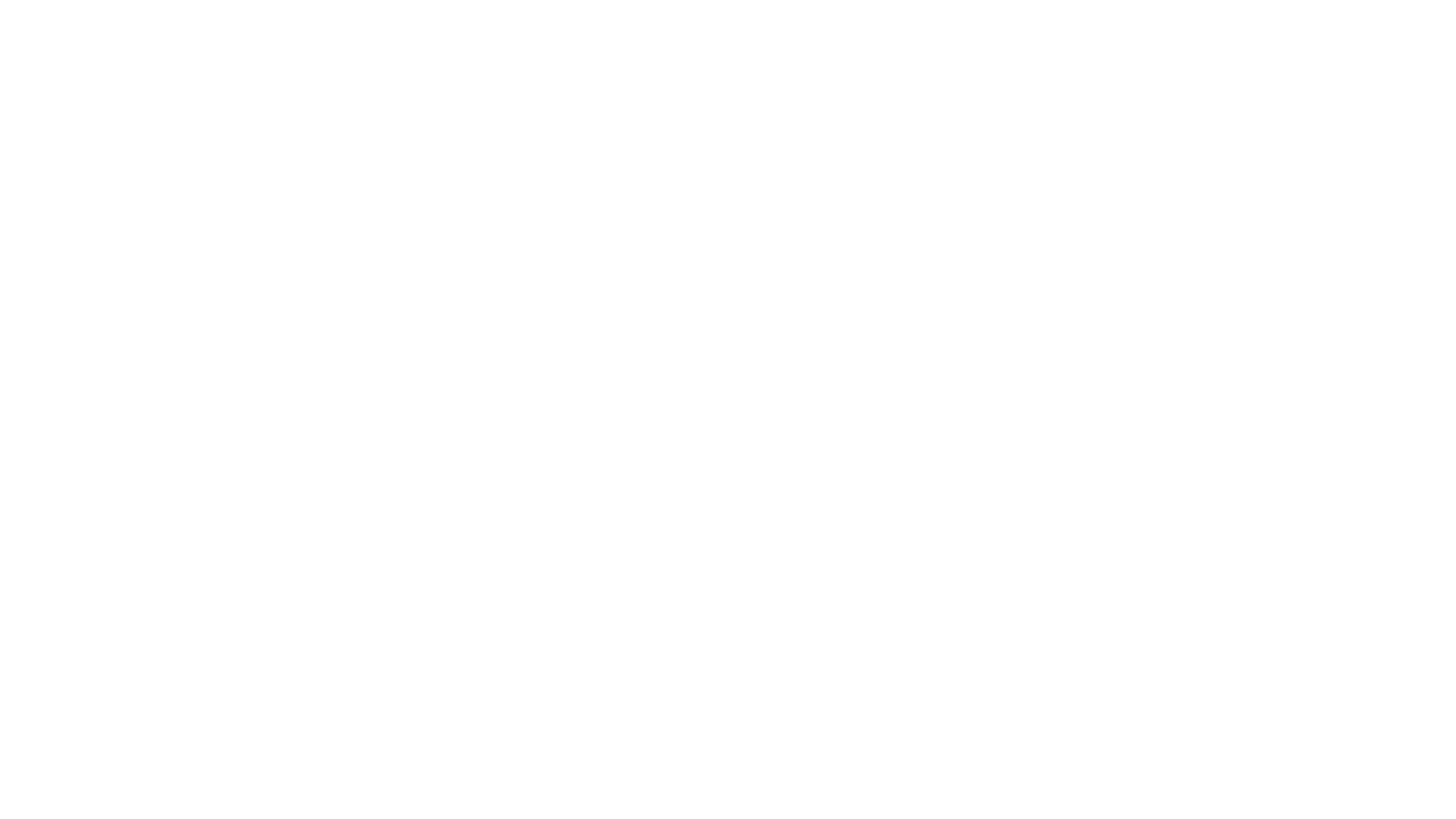 Študijné pobyty pre študentov Bc., Mgr. a PhD. štúdia 
Stáž študentov Bc., Mgr. a PhD. štúdia 
Stáž absolventov končiacich ročníkov 

V trvaní od 3 do 12 mesiacov v každom stupni štúdia!
Typy mobilít 
pre študentov PF PU v Prešove
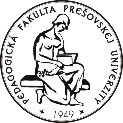 03 / 13
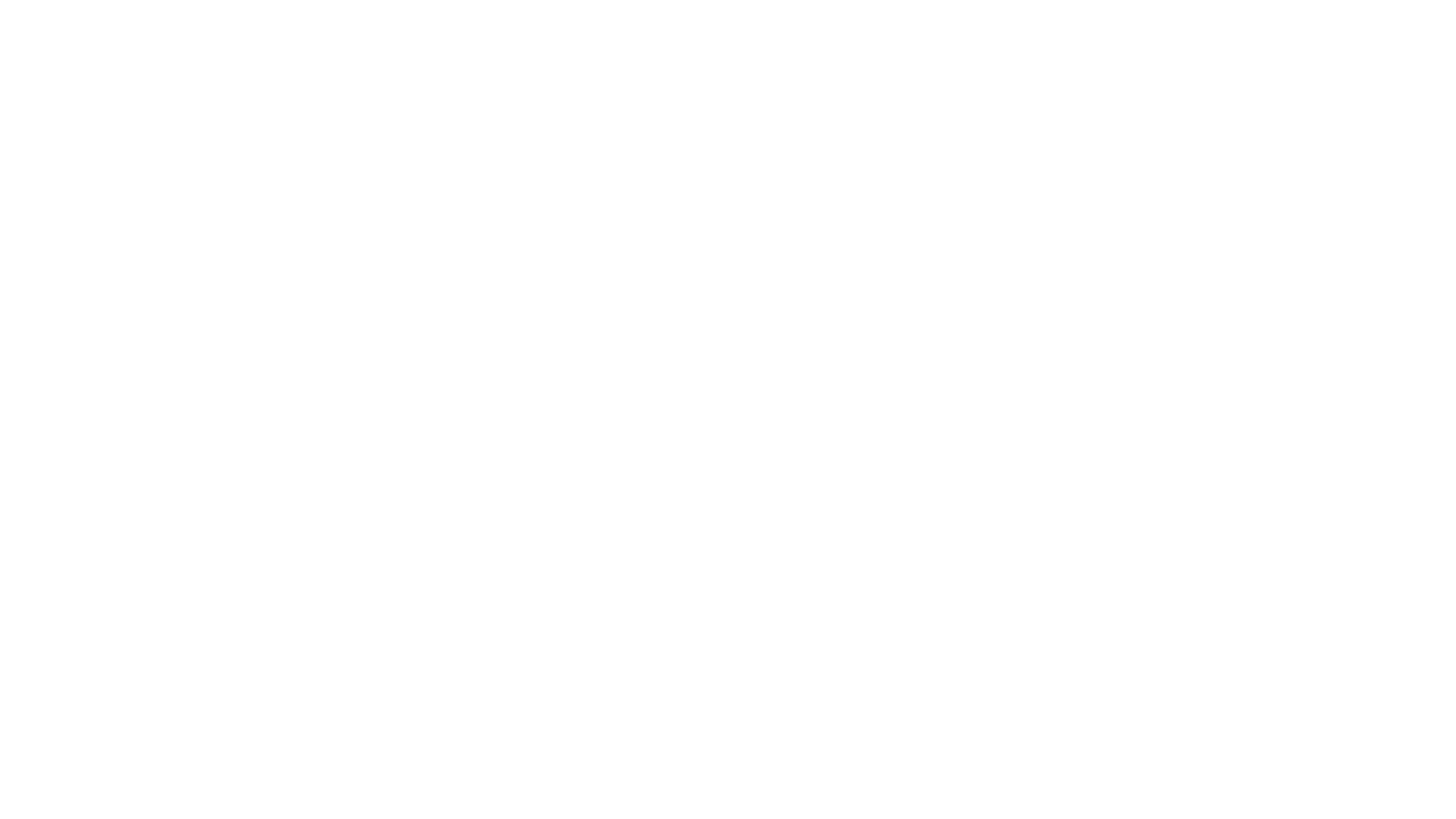 Erasmus+ študijný pobyt
ERASMUS+ študijný pobyt je absolvovanie časti štúdia     v zahraničí s čiastočnou finančnou podporou z Európskej únie, pričom toto obdobie štúdia v zahraničí musí byť plne uznané domácou vysokoškolskou inštitúciou a nahrádza porovnateľné obdobie štúdia na domácej vysokoškolskej inštitúcii. Po ukončení študijného pobytu v zahraničí študent získa písomný doklad o absolvovaní dohodnutého štúdia spolu s výpisom dosiahnutých výsledkov štúdia. 

Viac informácií nájdete na: https://www.unipo.sk/zahranicne-vztahy/erasmus/studium
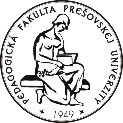 04 / 13
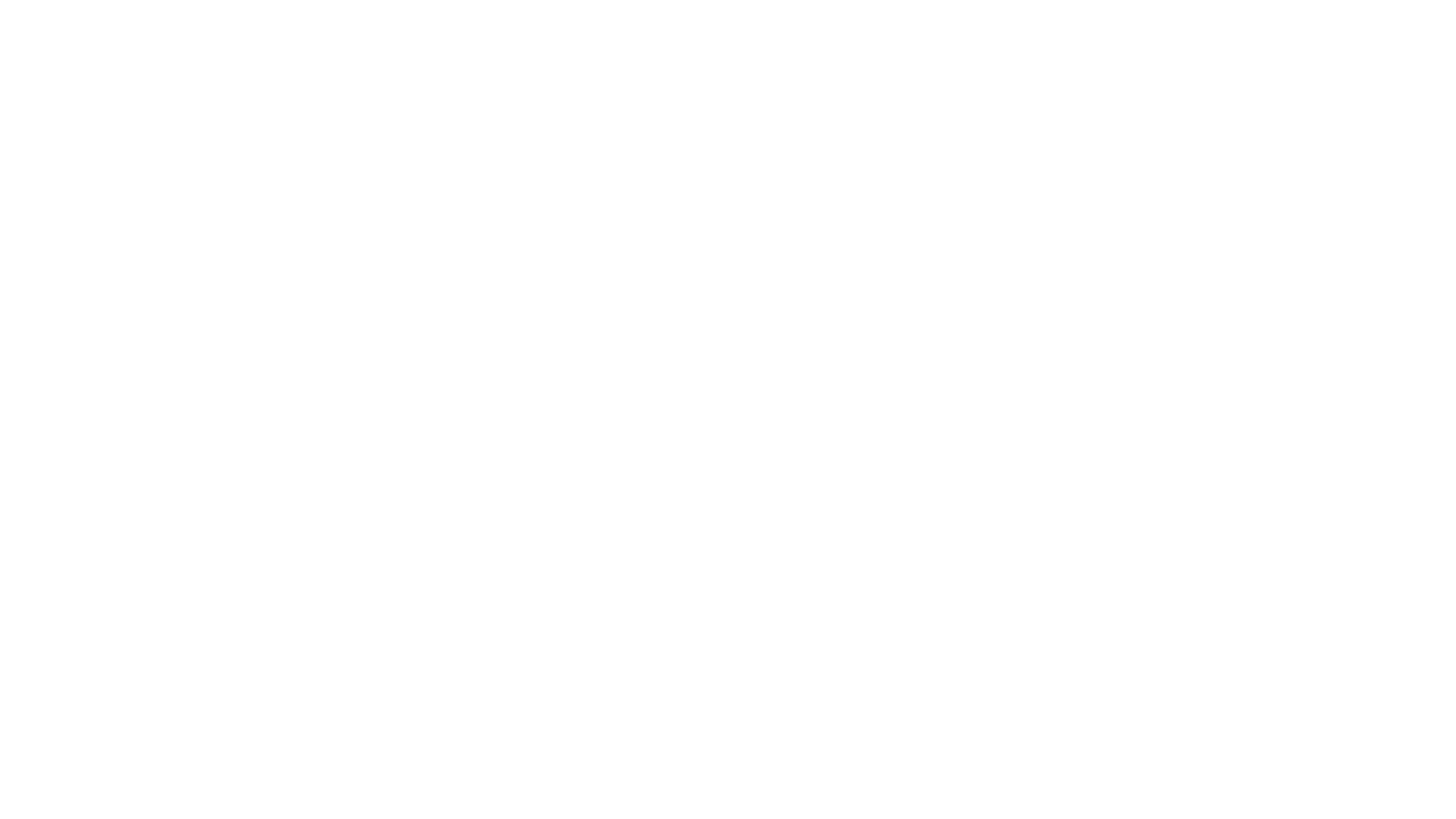 Dôležité odkazy
Medziinštitucionálne dohody Erasmus+ s partnerskými univerzitami: 
https://www.unipo.sk/zahranicne-vztahy/medzinarodnezmluvy/erasmus-dohody/
Katalóg ponuky mobilít a interaktívna mapa/zoznam krajín, kde môžete vycestovať
https://www.unipo.sk/zahranicie/erasmus/katalog/
Procesná mapa postupu pri študentských mobilitách
https://www.unipo.sk/zahranicne vztahy/erasmus/studium/preocesnamapastudenti/
Postupy pri podávaní projektov a prihlášok https://www.unipo.sk/zahranicie/post/
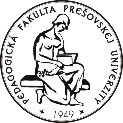 05 / 13
Naše partnerské univerzity nájdete vo viacerých krajinách
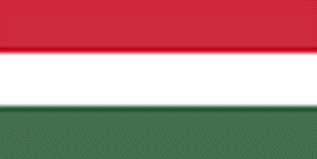 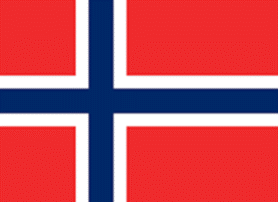 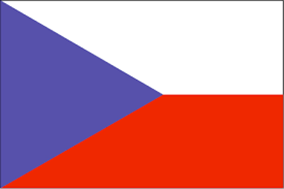 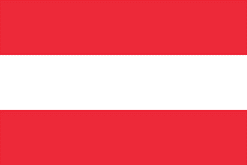 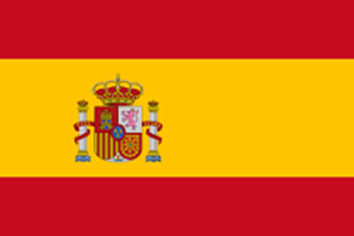 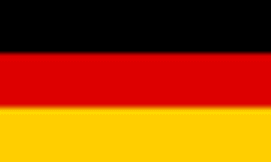 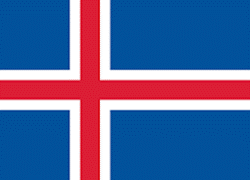 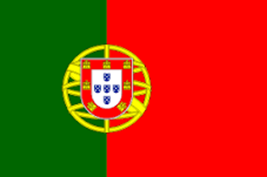 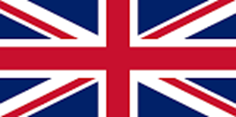 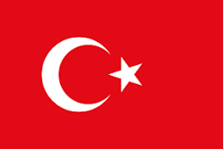 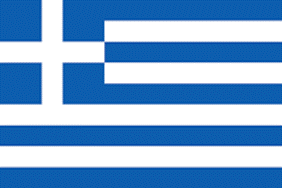 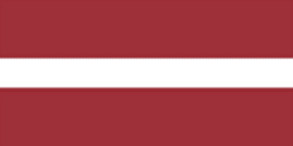 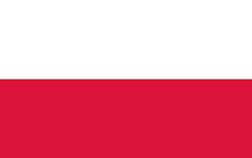 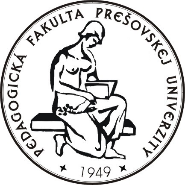 06 / XX
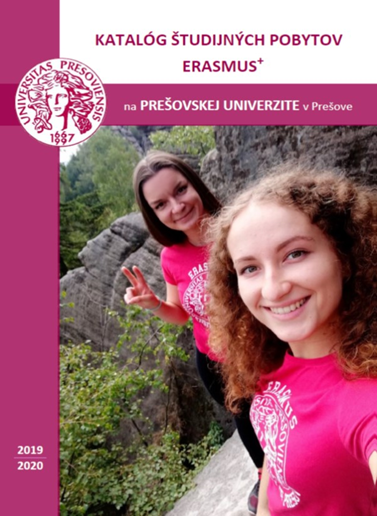 Kam môžete vycestovať?
Nájdete v Katalógu študijných pobytov v programe Erasmus+
https://www.unipo.sk/public/media/33664/Katalog_studijnych_pobytov_%202019-20.pdf
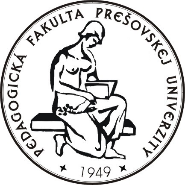 07 / 13
Ďalšie programy a možnosti pre zahraničné pobyty pre študentov Pedagogickej fakulty PU v Prešove
Národný štipendijný program SR (NŠP) https://www.stipendia.sk/ 
CEEPUS https://ceepus.saia.sk/ 
Medzinárodný vyšehradský fond (Visegrad Fund) https://www.unipo.sk/zahranicne-vztahy/ineprogramy/visegradfund/ 
Anderson Center International (mobility v USA) https://andersoncenterforautism.org/web/guest/employment/anderson-center-international 
a mnoho ďalších!
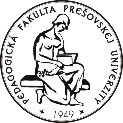 09 / 13
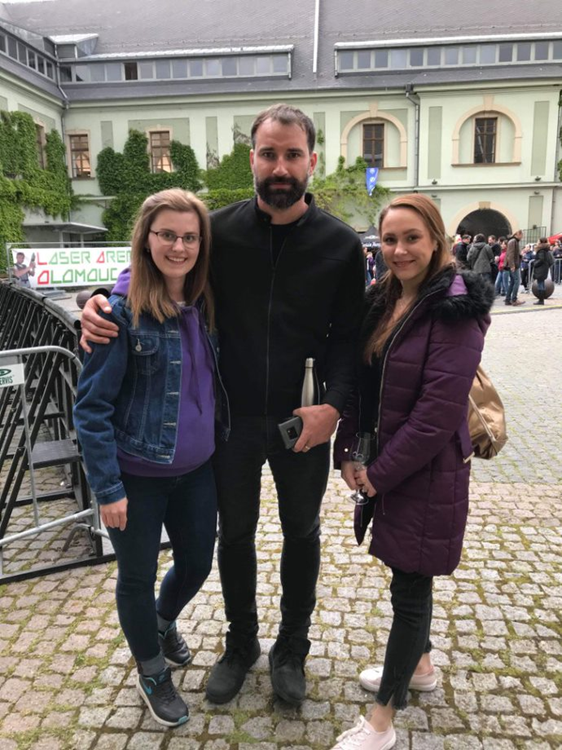 Študentky bakalárskeho stupňa štúdia počas študijného pobytu na Univerzite Palackého     v Olomoucihttps://www.upol.cz/
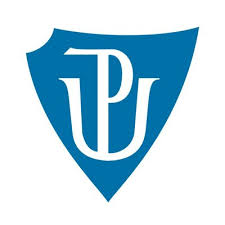 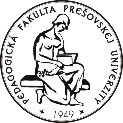 Foto: archív J. Janičová a N. Baloghová
10 / 13
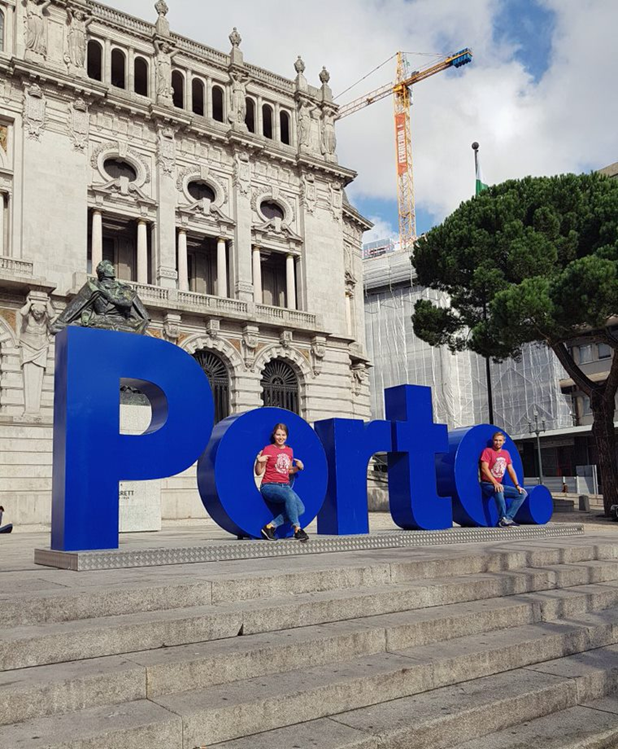 Študenti PhD. štúdia počas pobytu
na Instituto Politecnico do Porto v Portugalsku 
https://www.ipp.pt/?set_language=en
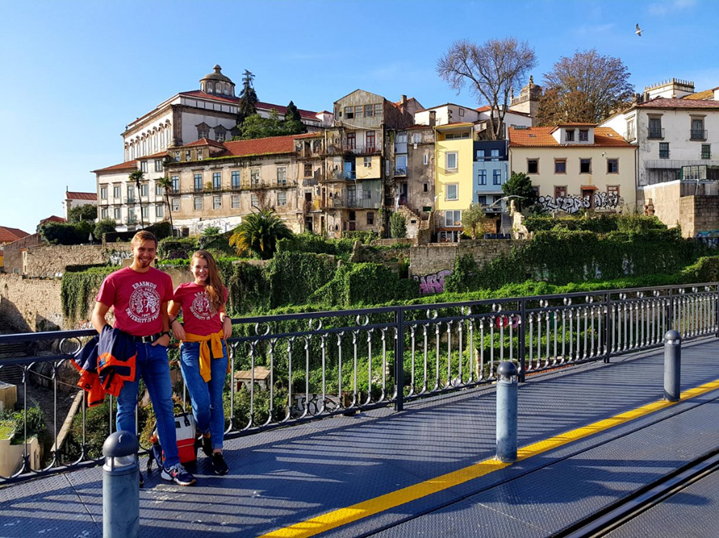 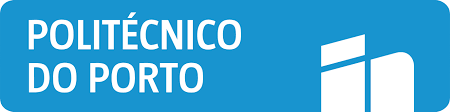 Foto: archív J. Lipták, J. Kačmárová, 
S. Balogová
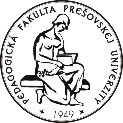 11 / 13
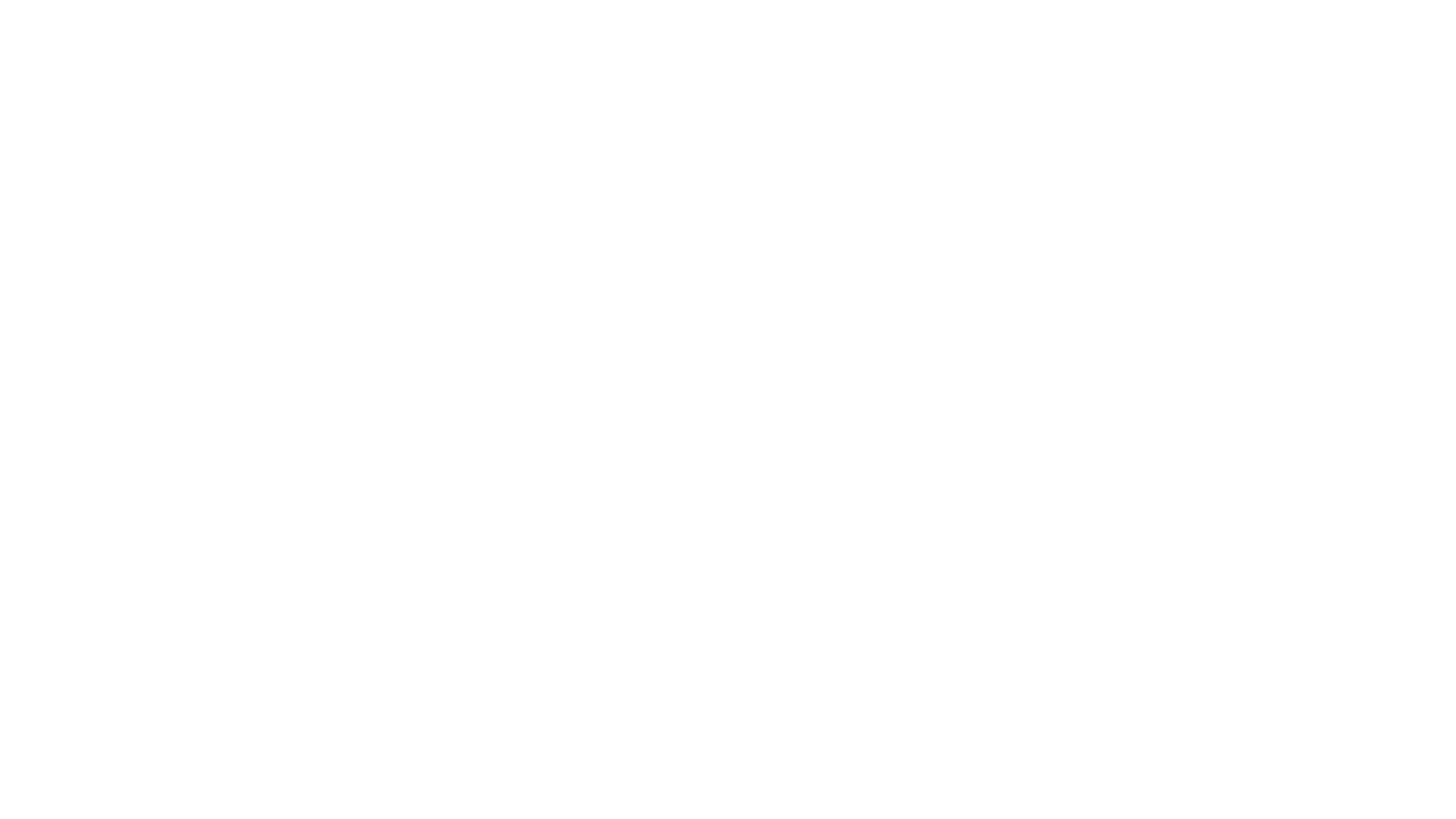 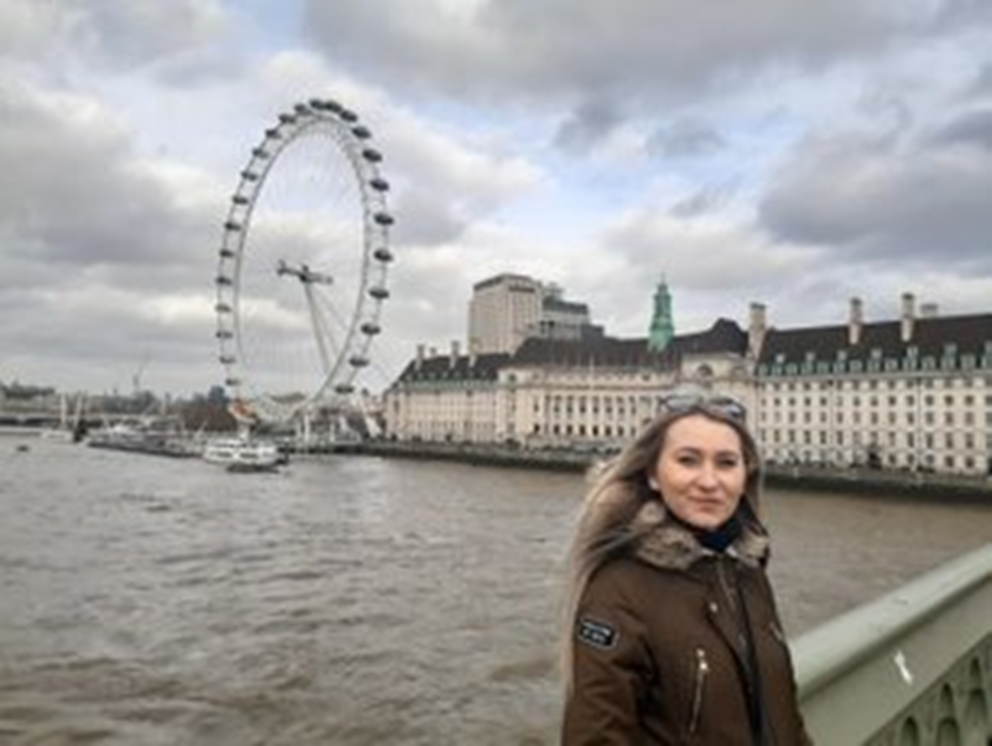 Študentka PhD. štúdia počas pobytu v



ttps://www.mdx.ac.uk/our-research/centres/drugs-and-alcohol-research-centre
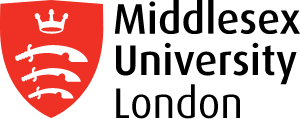 Foto: archív P. Mirdaliková
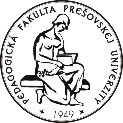 12 / 13
Zažite aj vy študijný pobyt  v zahraničí! Tešíme sa na Váshttps://www.unipo.sk/pedagogicka-fakulta/zahranicne-vztahy/kontakt/ https://www.unipo.sk/zahranicie/erasmus/
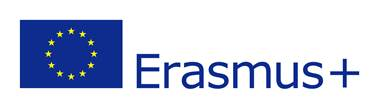 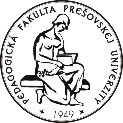 13 / 13